LLR LSCB MULTI-AGENCY SAFEGUARDING PROCEDURES
3.7  Escalation of Concerns and Resolving Practitioner Disagreements
http://llrscb.proceduresonline.com/chapters/p_res_profdisag.html
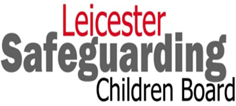 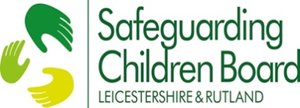 [Speaker Notes: We are all individuals,  with varying degrees of experience / knowledge / skills /expertise / perspectives (which include perspectives regarding the perceives circumstances, which also may be  based on the nature of relationships developed with families). 

So when working in the area of safeguarding children and young people, it is inevitable that at times there will be professional disagreement.
 
It is important to, and entirely acceptable for practitioners to have a difference of opinion/professional disagreement with regard to the families you are working with, within their journey through various child protection/safeguarding processes.

Whilst this is accepted, it is vital that such differences do not affect the outcomes for children and young people and …

It is even more important to ensure you as practitioners have the confidence, the skill knowledge and understanding of how to resolve problems if and when they arise.

Problem resolution is an integral part of professional cooperation and joint working to safeguard children. Disagreement amongst practitioners is only dysfunctional if not resolved/managed in a constructive and timely manner.]
Context
This procedure has been developed in line with the guidance set out in 
Working Together to Safeguard Children: March 2015
A guide to inter-agency working to safeguard and promote the welfare of children
http://www.workingtogetheronline.co.uk/ 

Findings from Serious Case Reviews/Learning Reviews
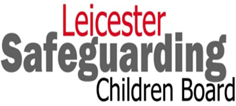 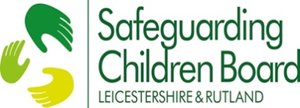 [Speaker Notes: The LSCB procedure has been developed in line with WT 2015

The procedure should be read in conjunction with your own organisations procedures.


The procedure should be read in conjunction with our own organisations procedures. It is designed is to assist and guide all practitioners working with children and young people across LLR in finding a resolution when they have a professional disagreement in relation to the safeguarding of children and young people.

Every agency should have their own procedures in place for how to deal with concerns within their own setting. 
On occasion, where concerns need to be raised with another agency, practitioner workers should ensure this occurs as soon as possible following the disagreement and all information clearly recorded. If a resolution cannot be reached worker to worker, then this will be progressed to line managers.

This procedure is applicable to all LSCB agencies and their practitioners, the Voluntary and Community Sector (VCS) - including the faith sectors.

The term practitioner; refers to 
any person working within safeguarding across LLR within the adult and Childrens workforce, whether voluntary or paid, front line staff or manager including faith groups/organisations.

So why now.
Why are we raising the profile of the, LLR ‘Escalation of Concerns and Resolving Practitioner Disagreements’ Procedure

Findings from SCRs and other learning Reviews

We know that Working with children and families can be difficult and complex.  

Safeguarding and child protection involves dealing with uncertainties, and making important, complex decisions on the basis of incomplete information to demanding timelines in changing, often hostile and stressful circumstances. 

The repercussions of leaving a child in a dangerous home or splitting up a family can be extremely damaging. However, these judgments and decisions have to be made and it is essential that the practitioners do so in a considered way, constantly guarding against the tendency to cling to original beliefs, searching only for information that supports those beliefs and devaluing or reframing new information that counters them. 

Rationale for changes

In the city there are a number of Audits and reviews underway which have evidenced that:
 practitioners  are not escalating concerns
Practitioners were not aware of the procedures, where to access them and when to apply them

Effective working together depends on a belief in genuine partnership and honest relationships between practitioners and agencies. 

This is an open approach, which promotes an environment for dialogue effective information sharing, scrutiny and challenge of safeguarding practice  and a clarity of roles and responsibilities.]
Principles of Resolving Practitioner Disagreement
At no time must practitioner disagreement detract from ensuring that the child is safeguarded.  The child’s welfare must remain 
paramount throughout
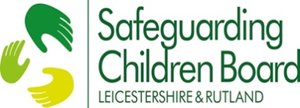 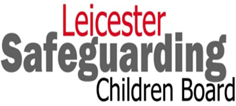 [Speaker Notes: It should be recognised that practitioner/professional disagreement should not always be viewed negatively, if it improves outcomes for children and young people in a timely and sensitive manner, and learning for the practitioners involved.

Practitioner /professional disputes that do not seek to uphold this principle and which obscure the focus on the child / young person must be avoided.]
Practice Principles of Resolving Practitioner Disagreement
•  All practitioners should take responsibility for their own cases, and their actions in relation to such case work.

•  Difficulties at practitioner / fieldworker level between agencies should be resolved as simply and quickly as possible.

•  All practitioners should respect the views of others, whatever their level of experience. They should also be mindful of the difficulties that challenging more senior or experienced practitioners may present to others.

•  Working Together effectively depends on an open approach and honest relationships between agencies.

•  Working together effectively also depends on resolving disagreements to the satisfaction of workers and agencies, with a genuine commitment to partnership.

•  Practitioner disputes are reduced by clarity about roles and responsibilities, and airing and sharing problems in networking forums.
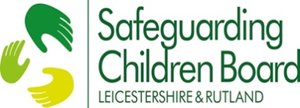 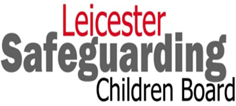 [Speaker Notes: Practitioner disputes are reduced by clarity about roles and responsibilities, and airing and sharing problems in appropriate networking forums. 
This promoted to break down barriers misperceptions via
Eg LSCB multi-agency practitioner forums/reference group

This clarity should be reflected in good multi-agency intervention and planning to for children and young people

Whichever discipline you come from, if you re being questioned by another practitioner in respect of your assessment/opinion please consider and reflect upon the following questions:

	Would I react differently if these reports had come from a different source?

	What were my assumptions about this family and what, if any, is the hard evidence supporting them?

	Have I been clear with partner agencies about how I gathered, analysed and assessed the information I have?

	Have I asked other practitioners involved with the child how they made their assessment?]
Escalating a Concern
Disagreements can arise in a number of areas of multi-agency working but are most likely to arise in relation to:
Thresholds into services; 
Outcomes of assessments;
Decision making;
Roles and responsibilities of workers;
Service provision;
Information sharing and communication.
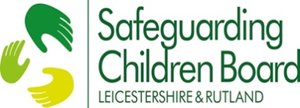 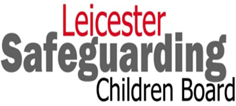 [Speaker Notes: Whilst the multi-agency nature of the work can bring benefits in terms of differing perspectives and experience, there may also be times when practitioners disagree with decisions taken or actions planned. 

Differing practitioner views or challenges to decisions made or actions taken, can happen at any stage of the safeguarding process.  Disagreements/differences are more likely to occur in situations where:

  there is internal disagreement within an agency as to whether a concern should be referred to Children’s Services

  there is disagreement regarding whether a child/family should receive a service or not

  there are difficulties in effective communication, e.g. What is understood by outcome of assessments made, unavailability of staff, telephone messages not responded to, meetings not attended

  a professional is concerned about the action or inaction of another professional in relation to a child protection or child welfare issue

  Children’s Social Care and the Police place different interpretations on the need for single/joint agency response

  there are differences with regards to an agency or individual practitioner recognising the need to share information

  an agency/individual practitioner is concerned that there is drift in a case

  there is a difference of opinion on the need to convene a child protection conference

  There is a difference of opinion on a case being closed

Resolution of those differences is an integral part of professional co-operation and joint working to safeguarding children but can become dysfunctional if not resolved in a constructive and timey fashion.  

ULTIMATELY - The end result may be less favourable outcomes for children.  

The aim of this procedure is to describe a way of resolving practitioner disagreement, ensuring that the child or young person’s safety and welfare is the paramount consideration.]
Flowchart: Practitioner Disagreement Escalation and Resolution Procedure
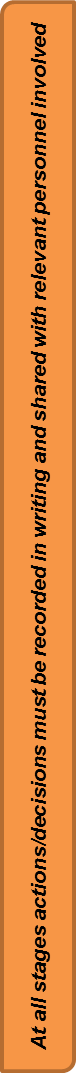 In circumstanceswhere a practitioner / agency believes that a child is at risk of Significant Harm, then, the escalation must be made on the same working day.
Escalating a concern arising from differing practitioner view or disagreement to decisions made or actions taken at any stage of the safeguarding process
Practitioners  and Managers can seek advice from the Safeguarding Unit Manager (LLR) or Named Nurses (Health professionals) or respective leads for safeguarding within their organisation, i.e. Police,
Probation and Education Services
STEP  1:  Direct Practitioner to Practitioner Discussion 
Differences of opinion or judgment should be discussed amongst frontline practitioners to attempt to achieve a shared understanding and agree a local resolution, in line with the plan, or to ensure a plan is developed if needed
STEP 2: Direct Manager to Manager Discussion 
If Step 1 does not resolve the issue then each practitioner should discuss the issue with their line manager or safeguarding supervisor. The line manager should review the concerns and ensure that they are justified and meet the purpose of this protocol. The line manager should then liaise with the other  agency practitioners line manager in an attempt to reach a resolution. Consultation with senior managers (eg equivalent SM/HoS) within each organisation can be used if this would be felt to assist resolution.
STEP 4: The LSCB Manager should determine a course of action, if all steps to resolve the matter fail and/or discussions raise a policy issue. This should include reporting the matter to the LSCB Independent Chair, who would then consider the merit of convening a  Senior Officer Resolutions Meeting to resolve the disagreement.
The outcome of  any discussions  at this stage will be fed back to your own  agency’s Designated Safeguarding Lead/Senior Officer.
STEP 3:  Where practitioner differences remain unresolved
Where agreement cannot be reached at Steps 1 & 2; the matter must be referred to the Designated Safeguarding Lead within your own agency. A professionals meeting should then be convened, chaired by the  Children’s Services Service Manager/HoS.
If the agency who raised the initial concern remains unsatisfied that agency's Designated Safeguarding Lead/Senior Officer should refer the matter to the LSCB.
Following satisfactory resolution 
Any general principles should be identified and referred to the LSCB for discussion and further learning.

It may also be helpful for individuals to debrief following disagreements, in order to promote continuing good working relationships.
[Speaker Notes: Where disagreements exist between individual practitioners within agencies in regard to the child protection and safeguarding processes, this procedure should be used to ensure a prompt and satisfactory outcome. 

Resolution Process

STAGE 1:	Practitioners should always attempt to resolve disagreement/differences themselves through discussion with others involved within the case.  It should however be recognised that  a difference in status or experience may effect the confidence of some practitioners in pursuing this course of action.  Under these circumstances the practitioner should request support from their line manager, head teacher or supervisor.  If the difference remains unresolved, refer to STEP 2.

Challenge to decision to subject a child to a child protection plan or not

STAGE 2:	If practitioners are unable to resolve their disagreement/differences through discussion they must refer to more experienced or senior members of staff, i.e. their immediate line manager, the head teacher (if this is not the senior designated professional),  supervisor or named or designated Lead within their agency.  Senior members of staff should liaise with their equivalent/counterparts in the relevant agency, this should be the other practitioner’s line manager at this stage. Upon reviewing the case, it may be decided that the relevant Children’s Services Service Manager/HoS should be informed of the concerns. 

If agreement cannot be reached between the line managers/senior members of staff, refer to stage 3.

STAGE 3:	If the concerns remain unresolved at this stage, the senior member of staff or head teacher should seek advice from the Safeguarding Advisor or Designated Lead for their agency. 

A professionals meeting should then be convened, chaired/facilitated by the Children’s Services, Service Manager/HoS.


STAGE 4:        If concerns still remain unresolved at this stage, the matter should be referred to the Chair of the LLR Safeguarding Children Board.  A Senior Officer Resolutions discussion/Meeting will then be held.  Where necessary and appropriate the Independent Chair may seek to establish an arbitory panel of LSCB members who are not involved in the original concern to decide on appropriate course of action. 

The outcome of  any discussions  at this stage of the resolution process will be fed back to your own  agency’s Designated Safeguarding Lead/Senior Officer.


Key message
In circumstances where a practitioner/ agency believes that a child is at risk of Significant Harm, then, the escalation  and resolution must be made on the same working day. (resolution should clarity around any contingency  safety plan around the child) 

NB The stages of this do not have to be followed in full. Disagreements can be resolved at any stage

To avoid similar practitioner disagreements arising again, amendments may be required to protocol and procedures.

A clear record should be kept at all stages by all parties.  In particular this must include written confirmation between the parties about an agreed outcome of the disagreement and how any outstanding  issues will be pursued.]
Key Messages
Follow the procedure and act promptly
Clearly identify your concern and the impact this has on the child(ren)
Try to resolve the issue practitioner to practitioner
Provide a written account of your concerns and make a record of your conversation
Respond to requests for further information
Ensure you are clear of the outcome of any discussions held (including any contingency arrangements to assure the child(rens) safety
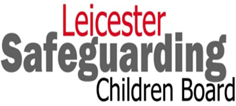 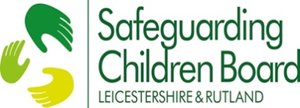 [Speaker Notes: Recap the emphasis

Key changes to procedures
Language – term changed from Professional to Practitioner – this term encompasses all those who work within Children and Adult workforce across LLR
The term conflict is replaced with disagreement
Broader than Child Protection as the procedure is for all staff across LLR and includes a 4 step graduated  process
The procedure includes a flow-chart

Rationale for changes

Audits and reviews evidence that practitioners  are not escalating concerns
Practitioners were not aware of the procedures, where to access them and when to apply them]